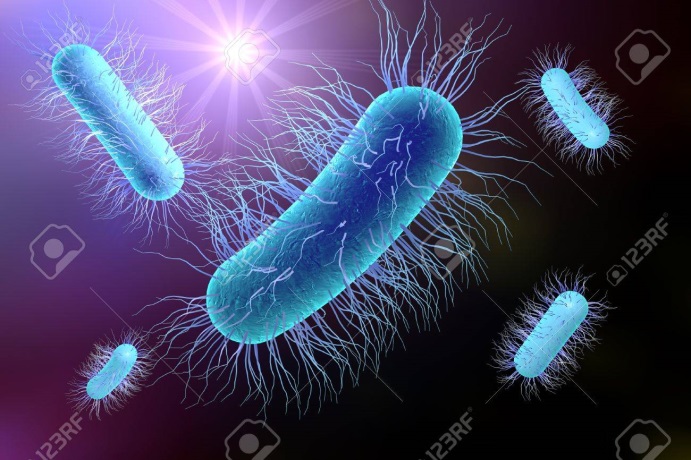 ΕντεροβακτηριοειδήΚολοβακτηριοειδήE.coli
1
ΠΑΝΕΠΙΣΤΗΜΙΟ ΔΥΤΙΚΗΣ ΑΤΤΙΚΗΣ
ΤΜΗΜΑ ΕΠΙΣΤΗΜΗΣ ΚΑΙ ΤΕΧΝΟΛΟΓΙΑΣ ΤΡΟΦΙΜΩΝ
ΕΡΓΑΣΤΗΡΙΟ ΜΙΚΡΟΒΙΟΛΟΓΙΑΣ ΤΡΟΦΙΜΩΝ ΚΑΙ ΜΙΚΡΟΒΙΟΛΟΓΙΚΗΣ ΑΝΑΛΥΣΗΣ
Εντεροβακτήρια
2
Είναι όλα τα βακτήρια που ανήκουν στην οικογένεια Enterobacteriaceae, όπως  τα γένη:
Citrobacter
Enterobacter
Escherichia
Klebsiella
Proteus
Salmonella
Serratia
Shigella
Yersinia
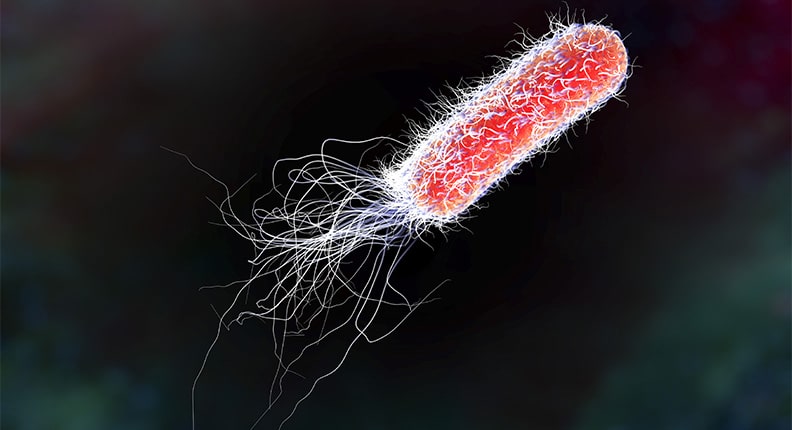 Εντεροβακτήρια (Enterobacteriaceae):
3
Περίπου 30 γένη
Τα πιο συνηθισμένα παθογόνα βακτήρια (π.χ. Salmonella, E.coli)
Gram αρνητικά ραβδία
Αερόβια και προαιρετικά αναερόβια
Τα εντεροβακτήρια αποτελούν μια ευρύτερη ομάδα βακτηρίων τα οποία παρουσία αλάτων του χολικού οξέος αναπτύσσονται και παράγουν οξύ από γλυκόζη
Τα Εντεροβακτήρια διακρίνονται σε:
4
Κολοβακτηριοειδή (Cοliforms)
Μη κολοβακτηριοειδή (non-Coliforms)
Ζυμώνουν τη λακτόζη και παράγουν αέριο και οξύ
Escherichia coli
Enterobacter spp.
Citrobacter spp.
Klebsiella spp.
Serratia spp.
Δεν ζυμώνουν τη λακτόζη
Salmonella spp.
Proteus spp.
Shigella spp.
Yersinia spp.
Τα Κολοβακτηριοειδή βακτήρια:
5
Ανήκουν σε ειδική ομάδα της οικογένειας των εντεροβακτηρίων (Enterobacteriaceae)
Gram αρνητικά
Μη σπορογόνα
Αερόβια και προαιρετικά αναερόβια
Ζυμώνουν τη λακτόζη παρουσία αλάτων του χολικού οξέος και παράγουν οξύ και αέριο μέσα σε 48 ώρες, στους 35 ή 370C
Τα κολοβακτηριοειδή διακρίνονται σε:
6
Εντερικής προέλευσης κολοβακτηριοειδή 
(Fecal Coliforms)
Μη Εντερικής προέλευσης κολοβακτηριοειδή 
(Total Coliforms)
Ενδημούν στον εντερικό σωλήνα των ζώων αλλά απομονώνονται και από το περιβάλλον.
Ενδημούν αποκλειστικά στον εντερικό σωλήνα των θερμόαιμων ζώων.
Αποτελούν δείκτη μόλυνσης από κόπρανα.
Χαρακτηριστικότερος αντιπρόσωπος είναι η Escherichia coli.
Εντεροβακτήρια
7
Κολοβακτηριοειδή
(ολικά)
Salmonella
Proteus
Yersinia
Shigella
Enterobacter
Citrobacter
Klebsiella
Serratia
Εντερικής προέλευσης κολοβακτηριοειδή
Ε.coli
Μικροοργανισμοί  Δείκτες
8
Και τα Coliforms και τα Enterobacteriaceae (Enteros) χρησιμοποιούνται ως μικροοργανισμοί Δείκτες.
 Η παρουσία τους στα τρόφιμα είναι μία ένδειξη για πιθανή παρουσία τροφιμογενών παθογόνων μικροοργανισμών.
Τα κολοβακτηριοειδή
9
Η παρουσία τους στα τρόφιμα ή το νερό υποδηλώνει μόλυνση  άμεσα ή έμμεσα με το εντερικό περιεχόμενο ανθρώπου ή ζώων.
Ολικά κολοβακτηριοειδή (Total Coliforms)
Εντερικής προέλευσης κολοβακτηριοειδή(Escherichia coli )
Τα ολικά κολοβακτηριοειδή (Total Coliforms)
10
Αποτελουν 
ΔΕΙΚΤΗ ΣΥΝΘΗΚΩΝ ΥΓΙΕΙΝΗΣ των τροφιμων
Τα εντερικής προέλευσης κολοβακτηριοειδή (Fecal Coliforms) και ειδικότερα το Ε.coli
11
Αποτελουν δεΙκτη εντερικΗς μΟλυνσΗΣ των τροφιμων
Κολοβακτηριοειδή εντερικής ή κοπρανώδους προέλευσης
12
Ως κολοβακτήρια κοπρανώδους προέλευσης, ορίζονται τα κολοβακτήρια εκείνα τα οποία παράγουν αέριο και οξύ από λακτόζη στους 44,0 – 45,50C. 
Η εξέταση για κολοβακτήρια κοπρανώδους προέλευσης είναι ουσιαστικά εξέταση για E. coli τύπου I, ενώ και κάποια από τα στελέχη του Citrobacter και Klebsiella ταιριάζουν στον προσδιορισμό.
Εντερικής προέλευσης κολοβακτηριοειδέςτο είδος Escherichia coli:
13
Ενδημεί αποκλειστικά στον εντερικό σωλήνα
Είναι ο πρώτος σε συχνότητα μικροοργανισμός που βρίσκεται στα κόπρανα
Αποτελεί τον χαρακτηριστικότερο αντιπρόσωπο των κολοβακτηριοειδών εντερικής προέλευσης
Όλα τα στελέχη E.coli ζυμώνουν την λακτόζη με παραγωγή αερίου και ινδόλης στους 44,5ο C (θερμοανθεκτικό κολοβακτηριοειδές)
Εντερικής προέλευσης κολοβακτηριοειδέςτο είδος Escherichia coli:
14
Ελέγχοντας ένα δείγμα τροφίμου ή νερού γιά κολοβακτηριοειδή και ιδιαίτερα για  Escherichia coli (E. coli), που είναι ένα θερμοανθεκτικό κολοβακτηριοειδές , μπορούμε να διαπιστώσουμε εάν το δείγμα έχει εκτεθεί σε μόλυνση εντερικής προέλευσης.
Δείκτης εντερικής μόλυνσης
15
Ο δείκτης εντερικής μόλυνσης χρησιμοποιείται γιατί είναι πιο δύσκολο να γίνει έλεγχος για παθογόνα βακτήρια  απευθείας. 
Υπάρχουν πολλά διαφορετικά παθογόνα βακτήρια τα οποία συνήθως βρίσκονται σε χαμηλές συγκεντρώσεις και δεν ανιχνεύονται πάντα στις δοκιμασίες (τεστ).
Τα θερμοανθεκτικά κολοβακτηριοειδή συναντώνται σε υψηλότερες συγκεντρώσεις από ότι τα περισσότερα παθογόνα και μπορούν να ανιχνευτούν σχετικά πιο εύκολα.
Περιορισμοί του δείκτη εντερικής μόλυνσης
16
Τα θερμοανθεκτικά κολοβακτηριοειδή μπορούν να επιβιώσουν στο νερό ειδικά σε τροπικές περιοχές επομένως δεν υποδηλώνουν πάντα μόλυνση εντερικής προέλευσης.
Επιπλέον δεν δίνει πληροφορίες για το πόσα παθογόνα βακτήρια βρίσκονται στο δείγμα.
Επίσης δεν δίνει πληροφορίες για το αν υπάρχουν παθογόνοι ιοί ή πρωτόζωα (παράσιτα) που επίσης μπορούν να προκαλέσουν λοίμωξη.
BIOΛOΓIA TΩN MIKPOOPΓANIΣMΩN – ΠANEΠIΣTHMIAKEΣ EKΔOΣEIΣ KPHTHΣ
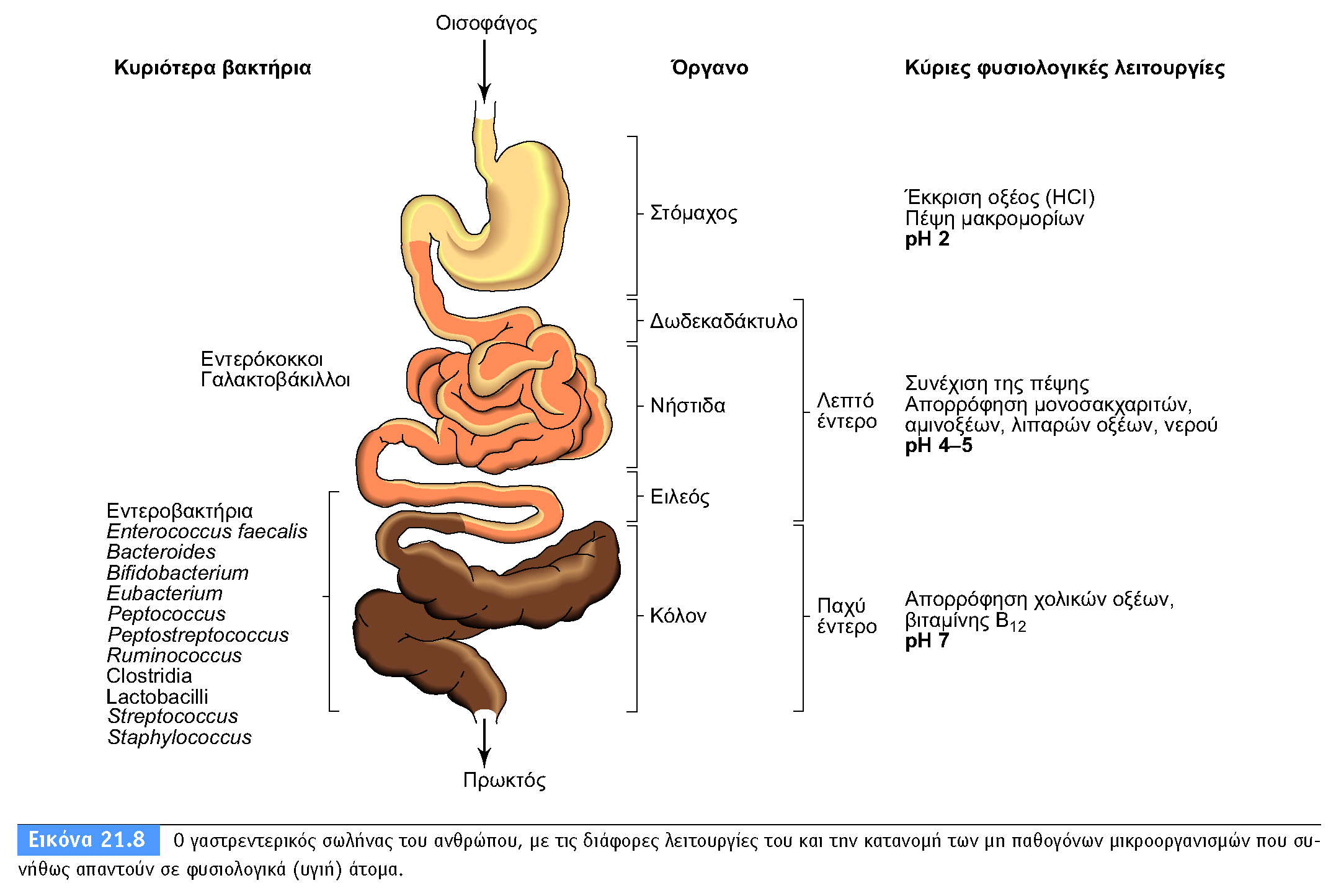 17
BIOΛOΓIA TΩN MIKPOOPΓANIΣMΩN – ΠANEΠIΣTHMIAKEΣ EKΔOΣEIΣ KPHTHΣ
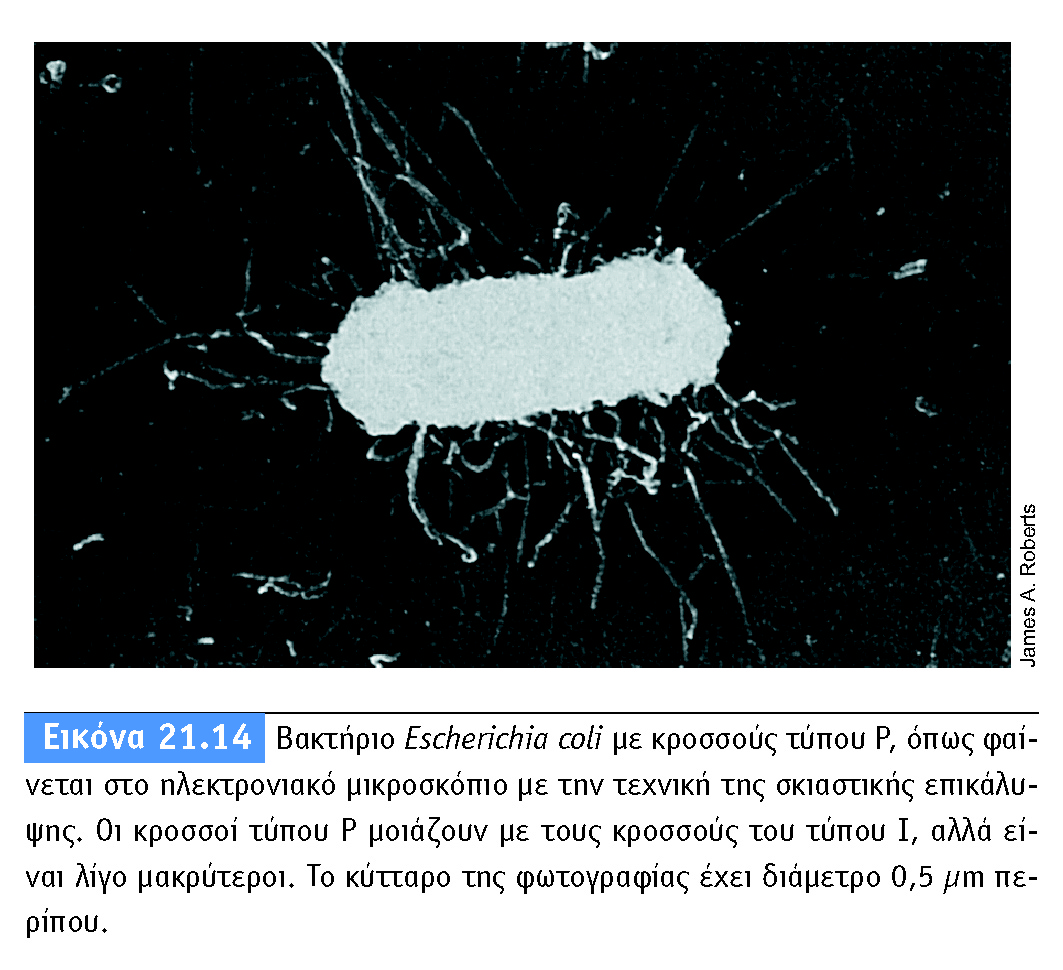 18
Μικροβιολογικές αναλύσεις για εντεροβακτήρια
19
Η αρίθμηση των εντεροβακτηριοεδών, των κολοβακτηριοειδών, καθώς και των εντερικής προέλευσης κολοβακτηριοειδών και της E. coli I, μπορεί να γίνει με περισσότερες από μία μεθόδους και με τη χρήση διαφορετικών συνδυασμών θρεπτικών υποστρωμάτων.
Υποστρώματα που χρησιμοποιούνται:
20
Όλα τα υποστρώματα περιέχουν χολικά άλατα (bile salts), γιατί τα εντεροβακτήρια αναπτύσσονται άριστα παρουσία χολικών αλάτων.

Violet Red Bile Glucose Agar
Violet Red Bile Lactose Agar
Brilliant Green Lactose  Bile Broth (μέθοδος MPN)
McConkey Broth
Μικροβιολογικές αναλύσεις με εκλεκτικά άγαρ
21
Στο εργαστήριο χρησιμοποιούμε ελαφρώς διαφορετικά άγαρ για την ανάπτυξη των Coliforms και των εντεροβακτηρίων
Τα εντεροβακτήρια μεταβολίζουν την γλυκόζη γρήγορα και χρησιμοποιούμε το Violet Red Bile Glucose Agar (VRBGA) 
Τα Coliforms μεταβολίζουν τη λακτόζη καλύτερα από τη γλυκόζη, για αυτό χρησιμοποιούμε τη λακτόζη ως το κύριο σάκχαρο όταν κάνουμε ανάλυση για Coliforms (Violet Red Bile Lactose Agar VRBLA ή Violet Red Bile Agar VRBA)
22
Όλα τα εντεροβακτήρια (άρα και τα κολοβακτήρια) μπορούν να μεταβολίσουν την γλυκόζη, αλλά όχι όλα τη λακτόζη, επομένως το VRBGA ανιχνεύει μεγαλύτερη ομάδα μικροοργανισμών
Τα Coliform media (VRBLA ) είναι ελαφρώς πιο επιλεκτικά από τα Entero media γιατί μόνο τα Coliforms μπορούν να μεταβολίσουν τη λακτόζη
Enterobacteriaceae: Δείκτης υγιεινής της παραγωγικής διαδικασίας
23
Μία από τις πιο κοινές ομάδες βακτηρίων που χρησιμοποιούνται σαν δείκτες από τη βιομηχανία τροφίμων είναι τα κολοβακτηρίδια, τα οποία μπορούν να θεωρηθούν ως μια υποομάδα εντός των Enterobacteriaceae. 
Ωστόσο, σε μια προσπάθεια βελτίωσης της αξιολόγησης της ασφάλειας και της ποιότητας των τροφίμων από τη βιομηχανία τροφίμων, σημειώθηκε σταδιακή πρόοδος για τον έλεγχο των συνολικών Enterobacteriaceae αντί για τον περιορισμό της δοκιμής σε κολοβακτηρίδια.
24
Στα μεταποιημένα τρόφιμα, ιδίως στα τρόφιμα που υποβάλλονται σε θερμική επεξεργασία, αυτοί οι οργανισμοί μπορούν να παράσχουν μια αξιόπιστη ένδειξη αποτυχίας της διαδικασίας, της μη επαρκούς επεξεργασίας ή της μόλυνσης μετά την επεξεργασία.
Μικροβιολογικά κριτήρια για Eντεροβακτήρια και E.coli
25
«Μικροβιολογικό κριτήριο» είναι ένα κριτήριο που καθορίζει το αποδεκτό ενός προϊόντος, μιας παρτίδας τροφίμων ή μιας διαδικασίας, με βάση την απουσία, την παρουσία ή τον αριθμό μικροοργανισμών ή με βάση την ποσότητα των τοξινών ή μεταβολιτών τους, ανά μονάδα μάζας, όγκου, επιφάνειας ή ανά παρτίδα. 
Κριτήρια ασφάλειας τροφίμων
Κριτήρια υγιεινής της παραγωγικής διαδικασίας
Κριτήρια “ασφάλειας τροφίμων”
26
«Κριτήριο ασφάλειας τροφίμων» είναι αυτό που καθορίζει το αποδεκτό ενός προϊόντος ή μιας παρτίδας τροφίμων και το οποίο εφαρμόζεται στα προϊόντα που διατίθενται στην αγορά.
Κριτήρια “υγιεινής της παραγωγικής διαδικασίας”
27
«Κριτήριο υγιεινής της παραγωγικής διαδικασίας» είναι αυτό που καθορίζει την αποδεκτή λειτουργία της διαδικασίας παραγωγής.
Ένα τέτοιο κριτήριο δεν εφαρμόζεται στα προϊόντα που διατίθενται ήδη στην αγορά.
Ορίζει μια ενδεικτική τιμή μόλυνσης πάνω από την οποία απαιτούνται διορθωτικές ενέργειες, προκειμένου να διατηρηθεί η υγιεινή της παραγωγικής διαδικασίας σύμφωνα με τη νομοθεσία για τα τρόφιμα.
Κριτήρια υγιεινής κατά τη διάρκεια της διαδικασίας
28
ΚΑΝΟΝΙΣΜΟΣ (ΕΚ) αριθ. 2073/2005 ΤΗΣ ΕΠΙΤΡΟΠΗΣ
της 15ης ΝοεμβρΙου 2005
περι μικροβιολογικων κριτηριων για τα τρΟφιμα
n = αριθμός μονάδων δειγματοληψίας που αποτελούν το δείγμα
c = αριθμός μονάδων δειγματοληψίας με τιμές μεταξύ m και M
m = ανώτατη αποδεκτή συγκέντρωση μικροοργανισμού, κάτω από συνθήκες Ορθής Βιομηχανικής Πρακτικής (GMP)
M = Συγκέντρωση μικροοργανισμού πάνω από την οποία το προϊόν είναι μη αποδεκτό
Μικροβιολογικά κριτήρια για εντεροβακτήρια σε κρέας και προϊόντα κρέατος (ΕΚ 2073/2005)
29
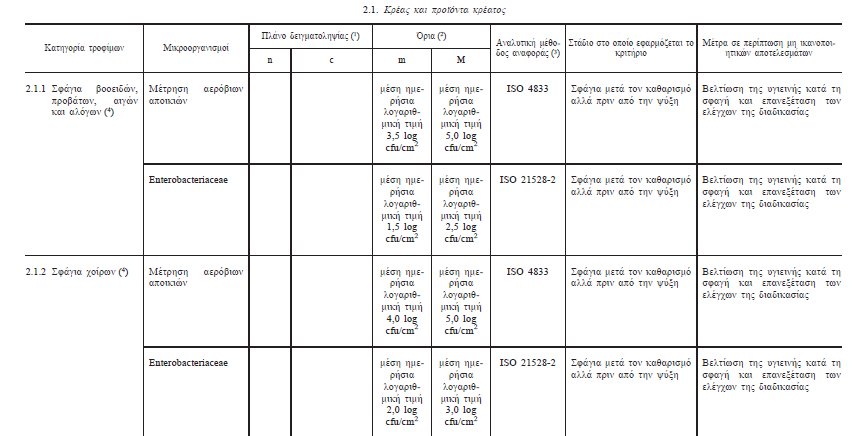 Μικροβιολογικά κριτήρια για εντεροβακτήρια σε κρέας και προϊόντα κρέατος (ΕΚ 2073/2005)
30
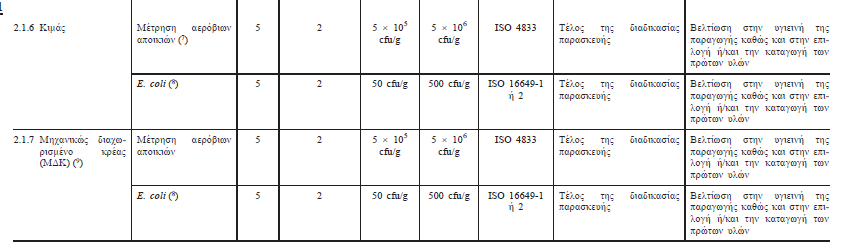 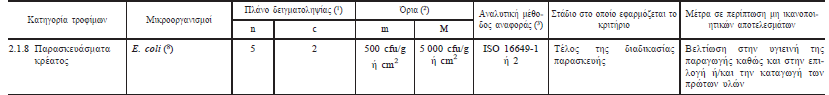 Μικροβιολογικά κριτήρια για εντεροβακτήρια σε γάλα και γαλακτοκομικά προϊόντα
31
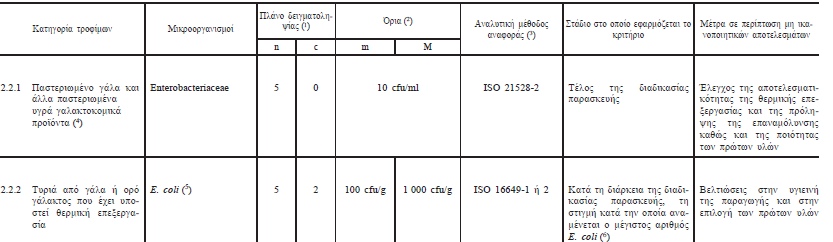 Μικροβιολογικά κριτήρια για εντεροβακτήρια σε γάλα και γαλακτοκομικά προϊόντα
32
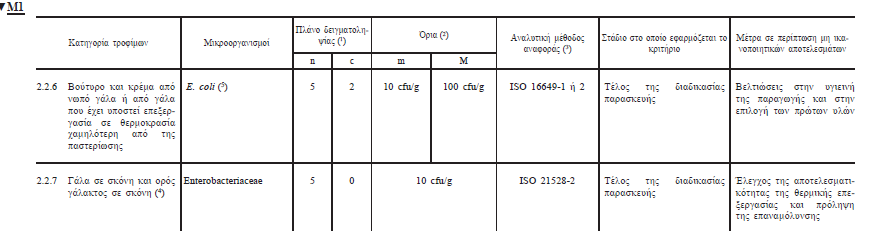 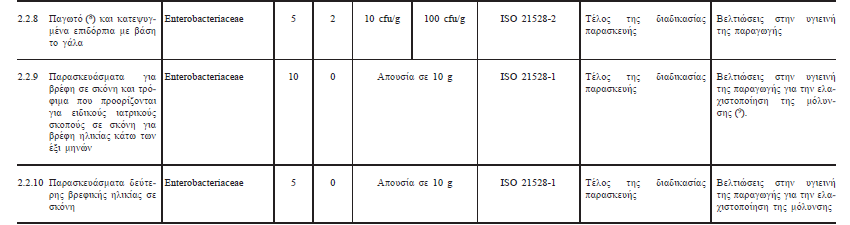 Μικροβιολογικά κριτήρια για εντεροβακτήρια σε γάλα και γαλακτοκομικά προϊόντα
33
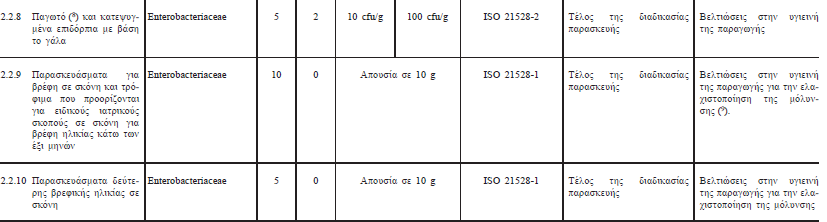 Μικροβιολογικά κριτήρια για εντεροβακτήρια σε προϊόντα αυγών
34
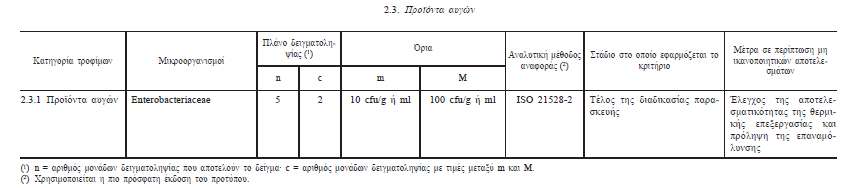 Μικροβιολογικά κριτήρια για εντεροβακτήρια σε αλιευτικά προϊόντα
35
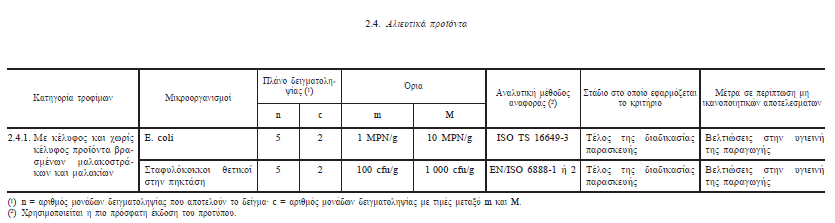 Μικροβιολογικά κριτήρια για εντεροβακτήρια σε λαχανικά, φρούτα και τα προϊόντα τους
36
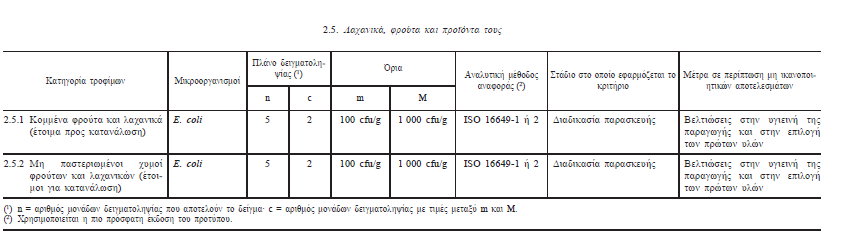 Κριτήρια ασφάλειας για τα τρόφιμα
37
ΚΑΝΟΝΙΣΜΟΣ (ΕΚ) αριθ. 2073/2005 ΤΗΣ ΕΠΙΤΡΟΠΗΣ 
της 15ης Νοεμβρίου 2005 
περΙ μικροβιολογικΩν κριτηρΙων για τα τρΟφιμα
Κριτήρια ασφάλειας των τροφίμων (για E.coli)
38
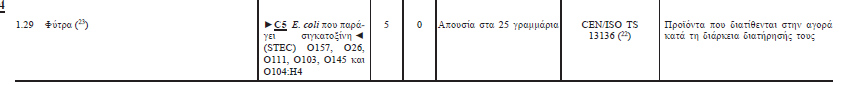 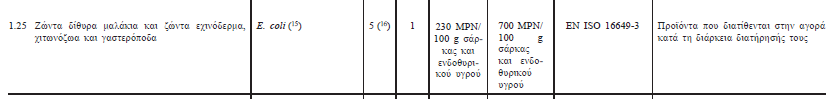 Mικροβιολογικές αναλύσεις Εντεροβακτηριοειδών σύμφωνα με τον Κανονισμό ΕΚ 2073/2005 περί «μικροβιολογικών κριτηρίων για τα τρόφιμα»
39
Enterobacteriaceae: Καταμέτρηση εντεροβακτηρίων (enumeration)
40
Η Οικογένεια των εντεροβακτηρίων αποτελεί μια ομάδα gram-αρνητικών, μη σπορογόνων, δυνητικά αναερόβιων ραβδόμορφων βακτηρίων, που περιλαμβάνει περισσότερα από 115 είδη, τα οποία ανιχνεύονται στον εντερικό σωλήνα των ανθρώπων και των ζώων, μεταξύ των οποίων συγκαταλέγονται και ορισμένα από τα πιο κοινά παθογόνα βακτήρια, όπως η Salmonella και η Escherichia coli. 
Τα εντεροβακτήρια αποτελούν μια ευρύτερη ομάδα βακτηρίων τα οποία, παρουσία αλάτων του χολικού οξέος αναπτύσσονται και παράγουν οξύ από γλυκόζη.
Υλικό: Violet Red Bile Glucose Agar (VRBGA)(συνώνυμο του VRBDA, Violet Red Bile Dextrose Agar)
41
Τα Enterobacteriaceae ζυμώνουν ταχέως την γλυκόζη και έτσι μειώνουν το pΗ του μέσου, το οποίο παράγει πορφυρές/ροζ χρωματιστές αποικίες λόγω του ουδέτερου κόκκινου δείκτη και του κρυσταλλικού ιώδους στο μέσο. 
Αυτές οι αποικίες συνήθως περιβάλλονται από πορφυρή άλω (ζώνη σαν στεφάνι γύρω από την αποικία) που αποτελείται από ιζηματοποιημένα χολικά άλατα. 
Το κρυσταλλικό ιώδες και τα χολικά άλατα αναστέλλουν την ανάπτυξη της θετικής κατά gram χλωρίδας.
Καταμέτρηση εντεροβακτηριοειδών: Συνοπτικά η μέθοδος ISO 21528-2:2004 (E)
42
Ζυγίστε 25g δείγματος σε 225ml διάλυμα Buffered Peptone Water (BPW) 
Πάρτε δύο τρυβλία petri και εμβολιάστε σε κάθε ένα από 1.0 ml του δείγματος. Επαναλάβετε τη διαδικασία με δεκαδικές αραιώσεις του δείγματος, εάν απαιτείται.
Εντός 15 λεπτών, προσθέστε περίπου 10 ml λιωμένο VRBGA (ISO) στους 44-47 °C. Αναμείξτε προσεκτικά το μέσο με το ενοφθάλμισμα με οριζόντιες κινήσεις και αφήστε το μέσο να κρυώσει. 
Μόλις το άγαρ στερεοποιηθεί, προσθέστε άλλα 15 ml μέσου πάνω στην επιφάνεια της εμβολιασμένης πλάκας για να αποτρέψετε την εξάπλωση της ανάπτυξης (μέθοδος διπλής επιστιβάδευσης).
Επωάστε για 24 ± 2 ώρες στους 37 ° C.
Μετρήστε τον συνολικό αριθμό χαρακτηριστικών αποικιών. Τα εντεροβακτήρια σχηματίζουν μοβ/ροζ χρωματιστές αποικίες μεγαλύτερες από 0,5 mm σε διάμετρο, συνήθως περιβαλλόμενες από άλω.
Τυχαία επιλέξτε πέντε μοβ/ροζ αποικίες για επιβεβαίωση.
Εμβολιάστε σε θρεπτικό άγαρ και επωάστε στους 37 ° C για 24 ± 2 ώρες. Επιλέξτε μια καλά απομονωμένη αποικία από κάθε πλάκα για επιβεβαίωση χρησιμοποιώντας δοκιμές οξειδάσης και ζύμωσης.
Αποικίες εντεροβακτηρίων σε VRBGA
43
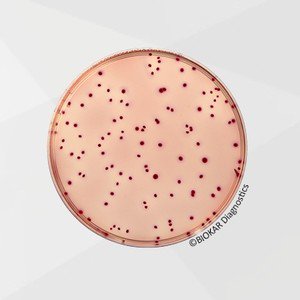 Μοβ/ροζ χρωματιστές αποικίες μεγαλύτερες από 0,5 mm σε διάμετρο, συνήθως περιβαλλόμενες από άλω.
Καταμέτρηση εντεροβακτηριοειδών μέθοδος ISO 21528-2:2004
44
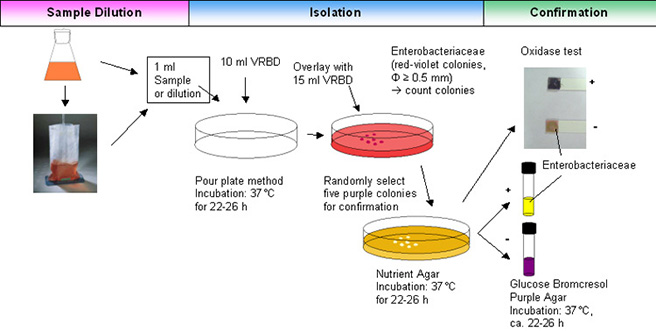 Κολοβακτηριοειδή (Coliforms)Καταμέτρηση κολοβακτηριοειδών
45
Μία από τις πιο κοινές ομάδες βακτηρίων που χρησιμοποιούνται ως δείκτες υγιεινής από τη βιομηχανία τροφίμων είναι τα κολοβακτηρίδια, τα οποία μπορούν να θεωρηθούν ως μια υποομάδα εντός των Enterobacteriaceae.
Αποτελούν μια ευρύτερη ομάδα βακτηρίων, τα οποία παρουσία αλάτων του χολικού οξέος αναπτύσσονται και παράγουν οξύ και αέριο από λακτόζη, μέσα σε 48 ώρες, στους 35 ή 370C. 
Τα κολοβακτήρια αντιπροσωπεύονται από τέσσερα γένη της οικογένειας των Εντεροβακτηρίων: Citrobacter, Enterobacter, Escherichia και Klebsiella.
 Ως κολοβακτήρια κοπρανώδους προέλευσης, ορίζονται τα κολοβακτήρια εκείνα τα οποία παράγουν αέριο και οξύ από λακτόζη στους 44,0–45,50C. 
Η εξέταση για κολοβακτήρια κοπρανώδους προέλευσης είναι ουσιαστικά εξέταση για E. coli τύπου I, ενώ και κάποια από τα στελέχη του Citrobacter και Klebsiella ταιριάζουν στον προσδιορισμό.
Υλικό: Violet Red Bile Lactose Agar (VRBLA)
46
Τα κολοβακτηρίδια καθορίζονται συνήθως από την ικανότητά τους να ζυμώνουν ταχέως τη λακτόζη, παράγοντας οξύ και αέριο, τυπικά εντός 24 ωρών.
Τα κολοβακτηρίδια ζυμώνουν ταχέως τη λακτόζη στο VRBL Agar και έτσι μειώνουν το pH του μέσου, παράγοντας κόκκινες-μοβ αποικίες, λόγω της περιεκτικότητας του μέσου σε χρωστικές ουδέτερου κόκκινου και κρυσταλλικού ιώδους. 
Αυτές οι αποικίες συνήθως περιβάλλονται από κόκκινη-πορφυρή άλω (ζώνη σαν στεφάνι γύρω από την αποικία) ιζηματοποιημένων χολικών αλάτων.
ΕΝΤΕΡΟΒΑΚΤΗΡΙΑ
47
Οι αρνητικοί στην λακτόζη ή οι μικροοργανισμοί που ζυμώνουν αργά την λακτόζη παράγουν αποικίες στο χρώμα του άχυρου ή άχρωμες με πρασινωπή άλω.
 Άλλα σχετικά gram-αρνητικά βακτήρια μπορεί να αναπτυχθούν αλλά μπορούν να κατασταλούν με επώαση στους> 42 ° C ή με αναερόβια επώαση.
 Το κρυσταλλικό ιώδες και τα χολικά άλατα αναστέλλουν την ανάπτυξη της θετικής κατά gram χλωρίδας.
Καταμέτρηση κολοβακτηριοειδών σε VRBL agar  ISO 4832: 2006.
48
Σε δύο τρυβλία Petri ενοφθαλμίστε από 1.0 ml σε καθένα από το δείγμα. Επαναλάβετε τη διαδικασία με δεκαδικές αραιώσεις του δείγματος, εάν απαιτείται.
Εντός 15 λεπτών προσθέστε περίπου 15 ml τετηγμένο agar VRBL (ISO) στους 44-47°C. Αναμείξτε προσεκτικά το μέσο με το ενοφθάλμισμα με οριζόντιες κινήσεις και αφήστε το να κρυώσει.
Αφού στερεοποιηθεί το άγαρ, προσθέστε επιπλέον 4 ml μέσου στην επιφάνεια του εμβολιασμένου τρυβλίου για επίτευξη ημι-αερόβιων συνθηκών (μέθοδος διπλής επιστιβάδευσης).
Επωάστε για 24 ± 2 ώρες στους 30 °C ή στους 37 °C, ανάλογα με την περίπτωση. Στην περίπτωση του γάλακτος και των γαλακτοκομικών προϊόντων, η θερμοκρασία επώασης είναι 30 ° C.
Μετρήστε τον συνολικό αριθμό χαρακτηριστικών αποικιών. Τα κολοβακτηρίδια σχηματίζουν σκούρες κόκκινες έως μωβ χρωματιστές αποικίες μεγαλύτερες από 0,5 mm σε διάμετρο, συνήθως περιβαλλόμενες από μωβ ζώνη αλλά μερικές φορές χωρίς. Αυτές θεωρούνται τυπικές αποικίες κολοβακτηριδίων και δεν απαιτούν περαιτέρω επιβεβαίωση.
Επιβεβαιωτικές δοκιμές
49
Επίσης μετρήστε και επιβεβαιώστε τις άτυπες αποικίες (π.χ. μικρότερου μεγέθους) και όλες τις αποικίες που προέρχονται από γαλακτοκομικά προϊόντα που περιέχουν σάκχαρα διαφορετικά από τη λακτόζη.
Ενοφθαλμίστε πέντε αποικίες από κάθε άτυπο τύπο, εάν υπάρχουν, σε σωλήνες από ζωμό Brilliant Green Lactose Bile Broth  που περιέχει σωλήνα durham.
Επωάστε τους σωλήνες στους 30 °C ή στους 37 °C (ανάλογα με την περίπτωση) για 24 ± 2 ώρες.
Οι αποικίες που εμφανίζουν σχηματισμό αερίου στο σωλήνα durham πρέπει να θεωρούνται θετικοί/ περιέχουν κολοβακτηρίδια.
Καταμέτρηση κολοβακτηριοειδών σε VRBL agar  ISO 4832: 2006.
50
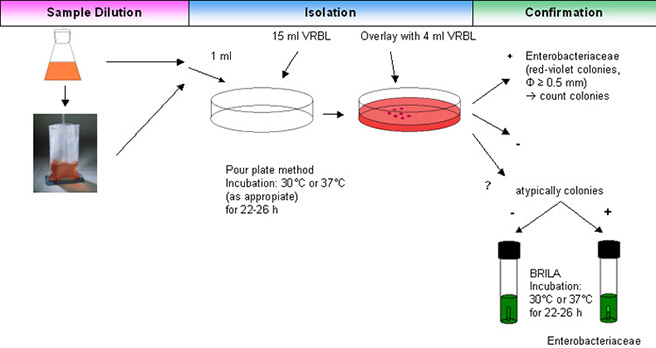 Escherichia coli (καταμέτρηση) ISO 16649-2: 2001 (E)
51
Υλικό:   Tryptone Βile Χ-glucuronide medium (TBX)

Το TBX Medium βασίζεται στο Tryptone Bile Agar (CM0595) και είναι ένα εκλεκτικό χρωμογόνο υπόστρωμα. 
Το TBX Medium περιέχει τον σύνθετο χρωμογόνο παράγοντα X-γλυκουρονίδιο (X-glucuronide) το οποίο ανιχνεύει τη δραστηριότητα του ενζύμου γλυκουρονιδάσης.
Ανίχνευση του ενζύμου γλυκουρονιδάση,  το χαρακτηριστικό ένζυμο της E.coli
52
Αυτό είναι το ίδιο ένζυμο που ανιχνεύεται από το αντιδραστήριο MUG και έχει αποδειχθεί ότι είναι ιδιαίτερα εκλεκτικό για το E. coli. 
Ωστόσο, περίπου το 3-4% του E. coli είναι στη γλυκουρονιδάση αρνητικό, κυρίως τα στελέχη Ε. coli O157. 
Τα περισσότερα στελέχη E. coli μπορούν να διαφοροποιηθούν από άλλα κολοβακτηρίδια από την παρουσία του ενζύμου γλυκουρονιδάση. 
Το χρωμογόνο στο TBX Medium είναι το 5-bromo-4-χλωρο-3-ινδολίλ-β-D-γλυκουρονίδιο (X-γλυκουρονίδιο), και αποτελεί το υπόστρωμα του ενζύμου γλυκουρονιδάση. 
Τα κύτταρα Ε. coli είναι σε θέση να απορροφήσουν το σύνθετο χρωμογόνο άθικτο και η ενδοκυτταρική γλυκουρονιδάση να διασπάσει τον δεσμό μεταξύ του χρωμοφόρου και του γλυκουρονιδίου.  
Το χρωμοφόρο που απελευθερώνεται είναι έγχρωμο και συσσωρεύεται μέσα στα κύτταρα, χρωματίζοντας τις αποικίες E. coli μπλε/πράσινες.
Μπορούν να χρησιμοποιηθούν οι ακόλουθες τεχνικές  για E.coli
53
Προσθήκη 25g δείγματος σε 225ml Buffered Peptone Water (BPW)
Επιφανειακή εξάπλωση 0,1 ml δείγματος σε στρωμένα τρυβλία με ΤΒΧ ή ενσωμάτωση 1 ml με ΤΒΧ, επώαση των τρυβλίων για 24 ώρες στους 37°C 
Για στρεσαρισμένα βακτήρια, επώαση των τρυβλίων για 4 ώρες στους 37°C και στη συνέχεια άλλες 18 - 24 ώρες στους 44°C
Αποικίες E.coli σε χρωμογόνο υπόστρωμα ΤΒΧ
54
Τυπικές αποικίες E.coli είναι μπλε-τιρκουάζ χρώματος. Κρατάμε τρυβλία που περιέχουν λιγότερες από 150 τυπικές αποικίες (μπλε) και λιγότερες από 300 αποικίες συνολικά (τυπικές και μη τυπικές).
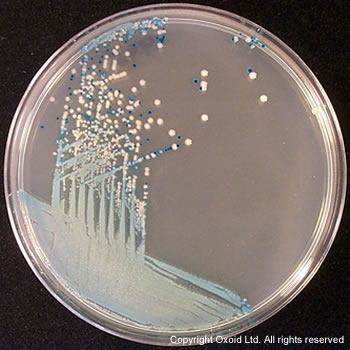 Ανάλυση με την μέθοδο MPN (most probable number=πλέον πιθανού αριθμού)
55
Αναλυση δειγματοσ για κολοβακτηριοειδη
Επιβεβαιωση για E.coli
1ο Στάδιο: Προκαταρτική δοκιμή
56
Αξιολογώντας την μέθοδο πραγματοποιούνται διαδοχικές δεκαδικές αραιώσεις και ακολούθως πραγματοποιείται η μέθοδος του πλεόν πιθανού αριθμού (ΜPN) ή μέθοδος των σωλήνων, δηλαδή προετοιμάζονται 3 ή 5 σωλήνες με υγρό θρεπτικό υπόστρωμα και ενοφθαλμίζεται 1 ml σε κάθε σωλήνα.
Θετικοί στην παρουσία κολοβακτηριοειδών είναι οι σωλήνες που έχουμε εμφάνιση φυσαλίδας και θόλωμα. 
Το υπόστρωμα που χρησιμοποιούμε είναι το Brilliant Green bile lactose broth (περιέχει λακτόζη και χολικά άλατα).
57
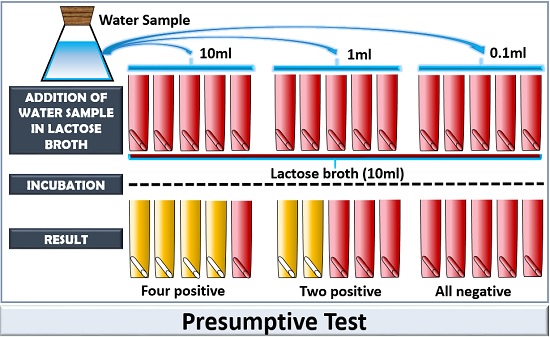 Θετικοί είναι οι σωλήνες που σχηματίζουν και θόλωμα και παραγωγή αερίου
58
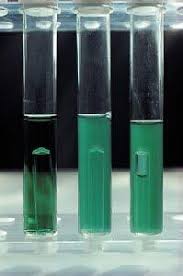 Αρνητικό (δεν έχει παραγωγή αερίου, ούτε θόλωμα)
Αρνητικό (έχει θόλωμα αλλά όχι παραγωγή αερίου)
Θετικό (έχει και θόλωμα και παραγωγή αερίου το οποίο φαίνεται σαν φυσαλίδα μέσα στο σωληνάκι Durham)
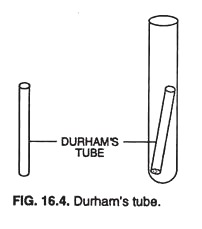 2
1
3
Θετικό=ανάπτυξη κολοβακτηριοειδών
2ο Στάδιο: Επιβεβαιωτική δοκιμή
59
Ακολουθεί το 2ο στάδιο, αυτή τη φορά μεταφέρουμε 1 ml, μόνο από τους θετικούς σωλήνες της προηγούμενης δοκιμής ή τους αμφίβολους και εμβολιάζουμε νέους σωλήνες που περιέχουν το υπόστρωμα MacConkey.
Ακολουθεί νέα επώαση στους 37ο C για 24 ώρες. Αυτή τη φορά καταγράφουμε τον θετικό αριθμό των σωλήνων και διαβάζουμε τους πίνακες Μc Crady για να βρούμε τον πληθυσμό των βακτηρίων. 
Ο πληθυσμός που θα βρω είναι ο δείκτης υγιεινής κατάστασης του τροφίμου.  
Ο δείκτης αυτός αποτελεί μια ένδειξη για τις συνθήκες υγιεινής που παράγεται ένα τρόφιμο (π.χ. μια σαλάτα πράσινη με πληθυσμό >105 δεν μας λέει ότι η σαλάτα είναι επικίνδυνη οπωσδήποτε, αλλά ότι σίγουρα χρειάζεται καλό πλύσιμο).
3ο Στάδιο: Ανίχνευση και ταυτοποίηση για E.coli
60
Για να απαντηθεί το ερώτημα αυτό πρέπει να ανιχνεύσουμε αν υπάρχει Ε.coli. 
Ανίχνευση: Από τους θετικούς σωλήνες της επιβεβαιωτικής δοκιμής, παίρνουμε 1 m και εμβολιάζουμε σε ειδικό υπόστρωμα E.coli broth και επωάζουμε στους 44,5ο C για 24 h. Αν και πάλι έχουμε ανάπτυξη πιθανότατα έχουμε E.coli.
Ταυτοποίηση: Η επιβεβαίωση γίνεται με το τελευταίο στάδιο που είναι η ταυτοποίηση για E.coli που γίνεται με βιοχημικά , ανοσολογικά ή μοριακά τεστ.
 Για να ολοκληρωθεί η μικροβιολογική ανάλυση πρέπει οπωσδήποτε να γίνει ταυτοποίηση του μικροοργανισμού που αποτελεί δείκτη εντερικής ή κοπρανώδους μόλυνσης.